Beta Alpha Psi and The Fox Accounting Association
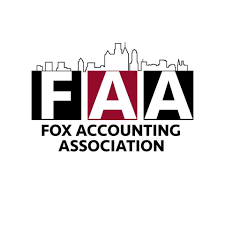 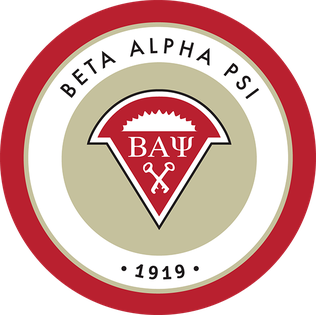 Icebreaker
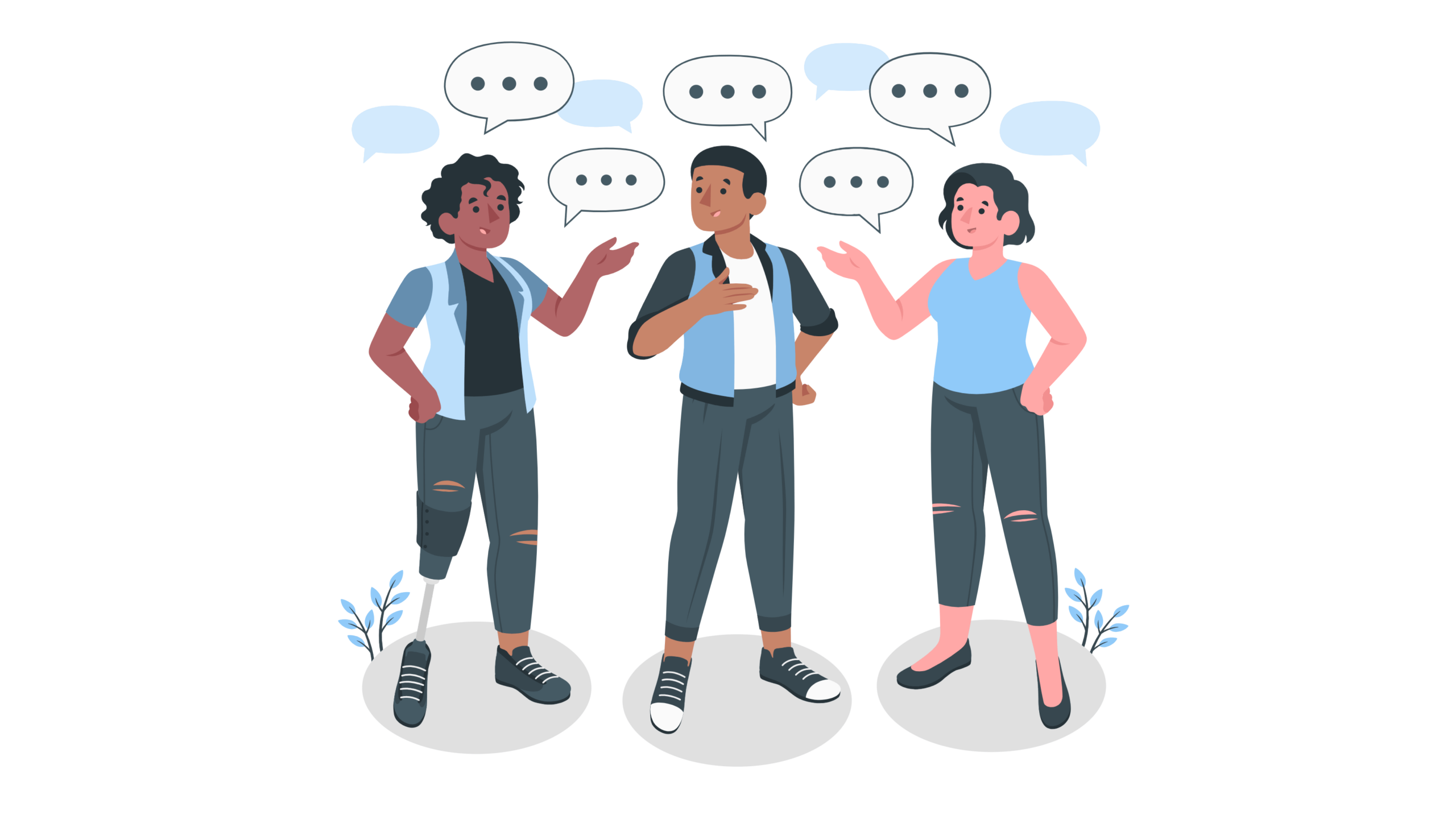 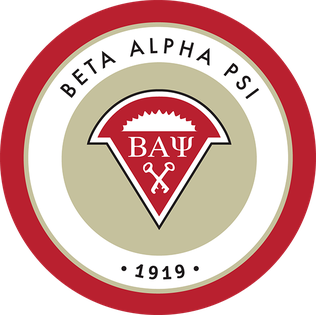 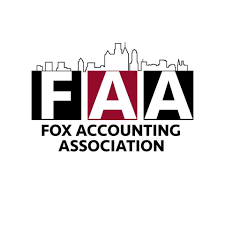 What is Beta Alpha Psi?
An international honorary organization for Financial Information students and professionals 
Students pursuing studies in Finance, Accounting, and/or MIS
Programs
Associate Program (joint with FAA)
Candidate Program
Mentorship Program
VITA
Objectives 
Exposure to Area Firms and Corporations
Career Navigation and Information 
Community Service 
Leadership Experience
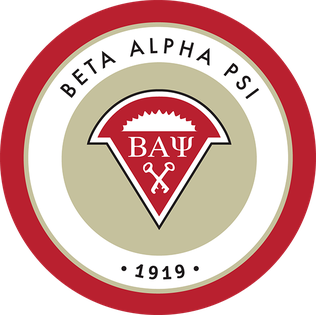 BAP Board Introductions
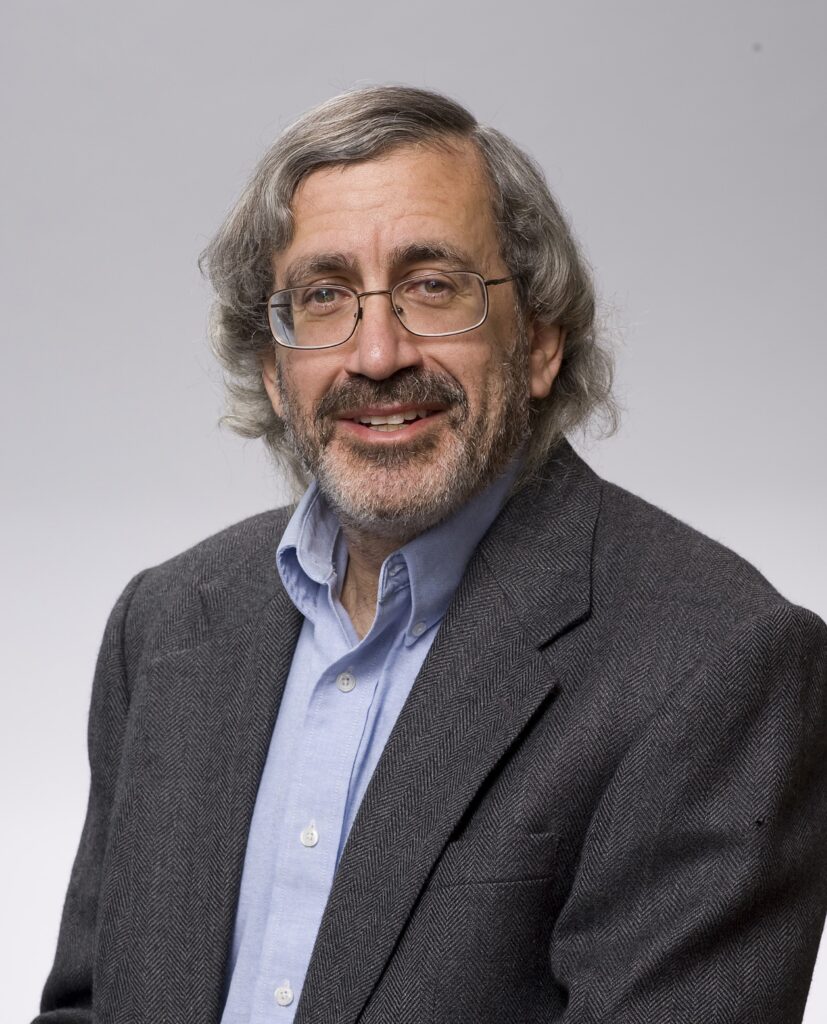 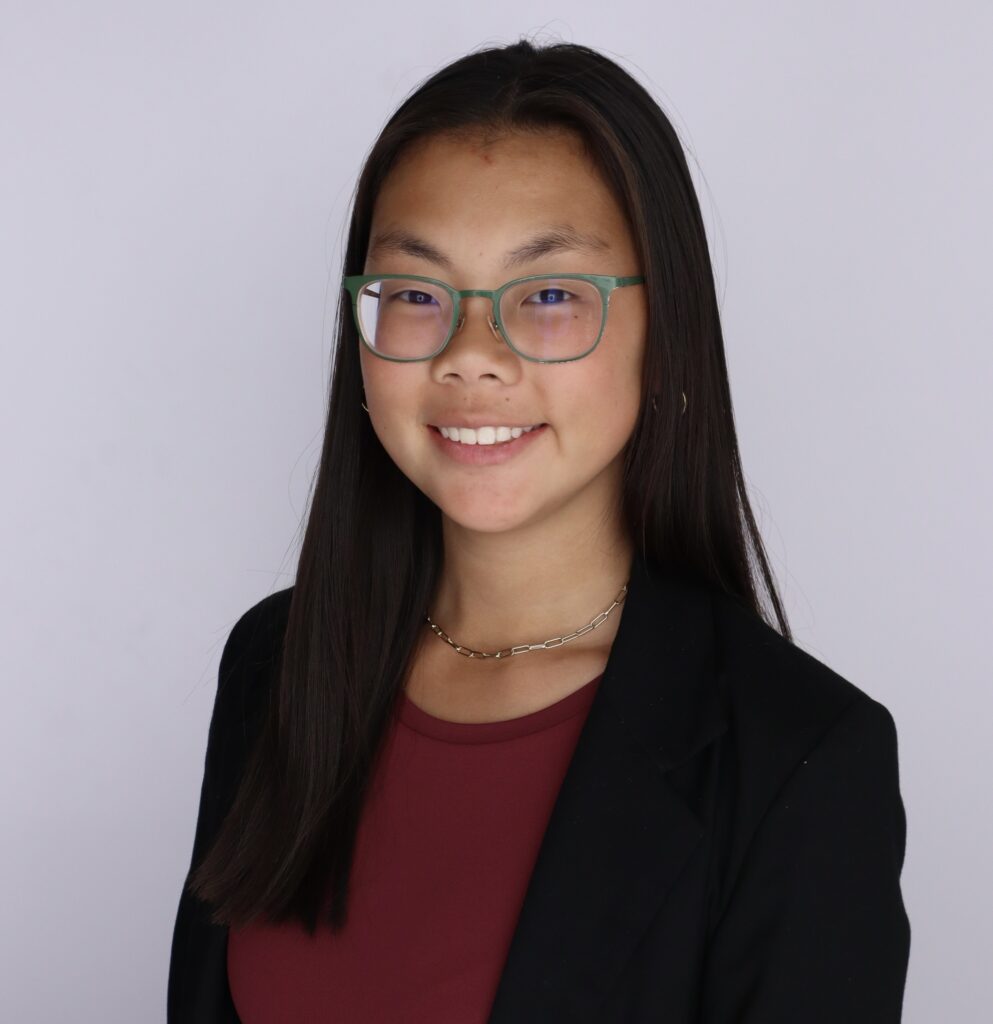 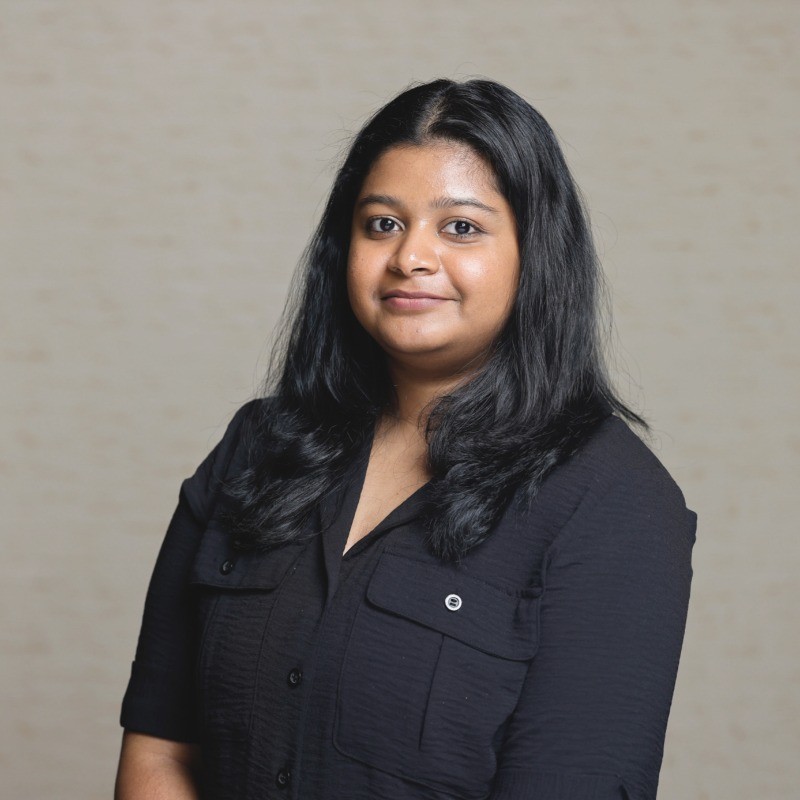 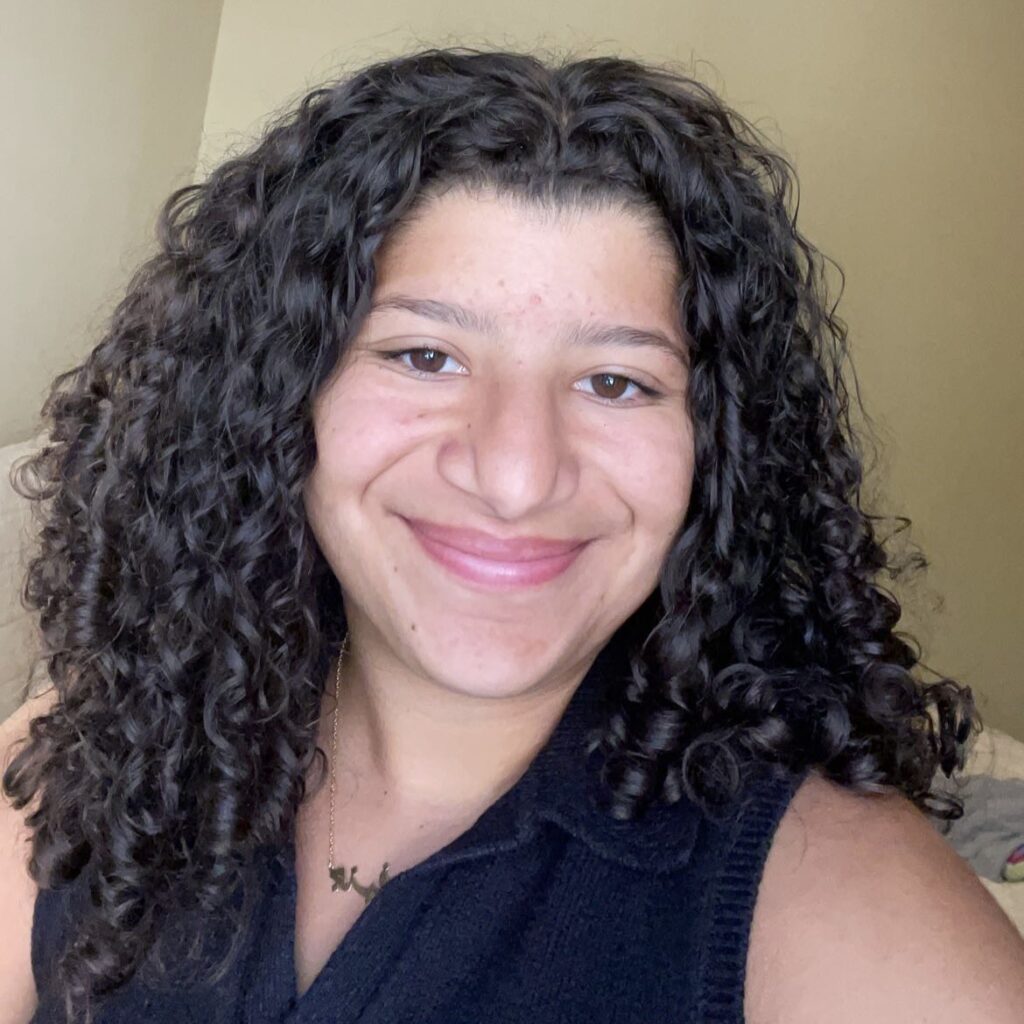 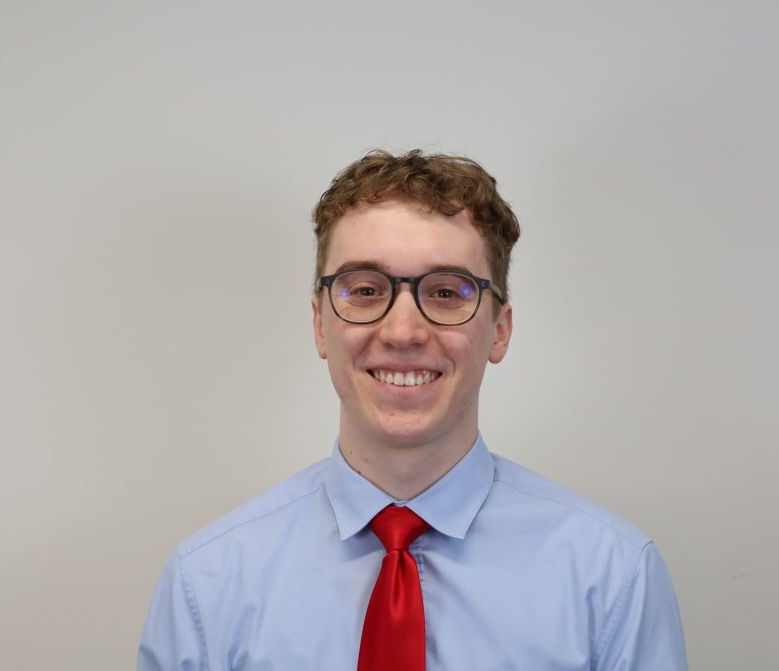 Chris Gasiewski
Director of Communications  
Senior Finance and Accounting major
Dr. Steven Balsam
Faculty Advisor
Maya Manders 
President 
Senior Finance and Accounting major
Nayana Santhosh
Vice President 
Senior MIS and Accounting major
Jenn Farhat
Treasurer 
Senior Accounting major
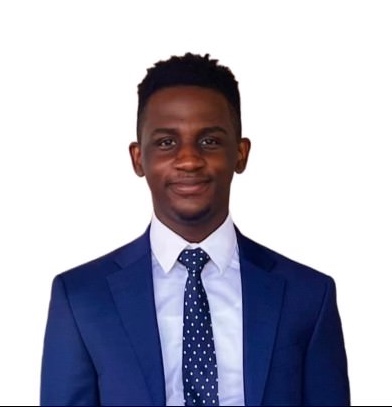 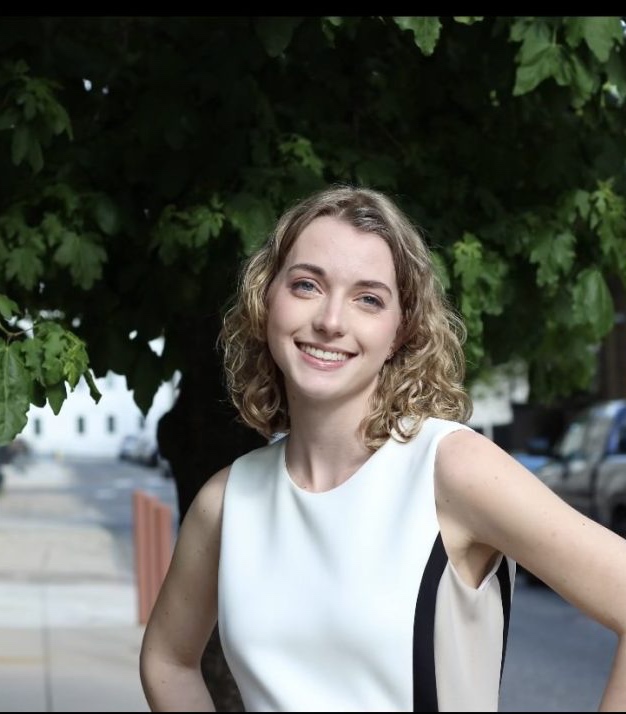 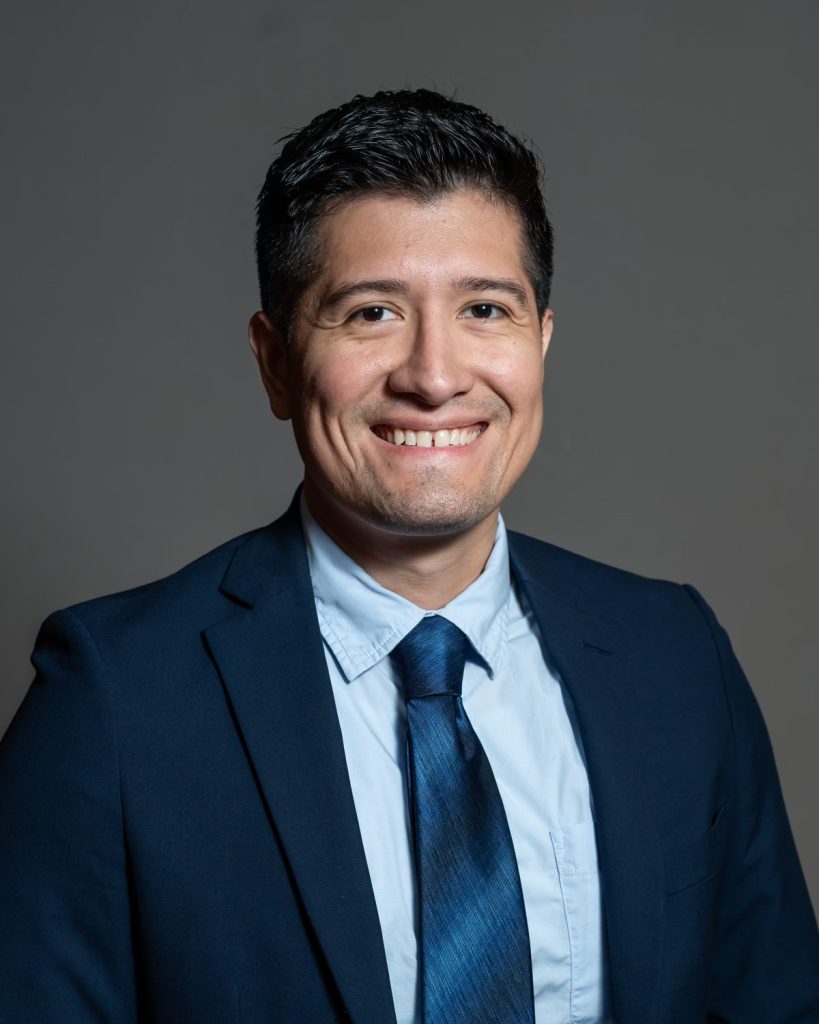 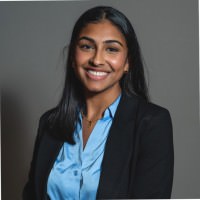 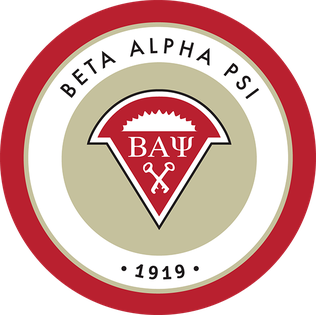 Tina Thankachan
Director of Mentorship  
Senior Accounting major
Erika Anderson
Director of Community Service 
Senior Accounting major
Toni Olofinyolemi
Director of Member Reporting  
Senior Accounting major
Josue Moyano
Director of Recruitment 
Senior Accounting major
FAA Board Introductions
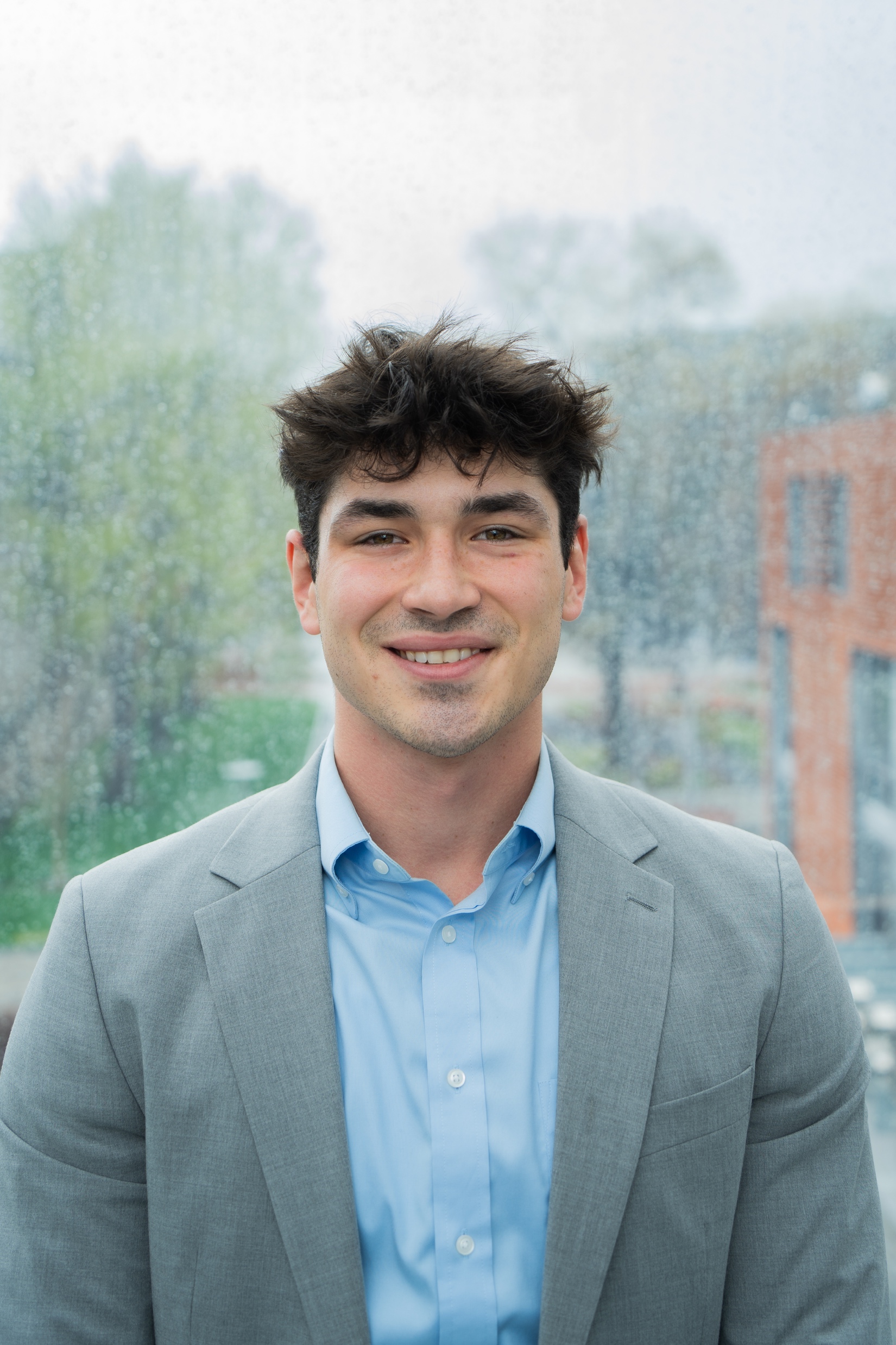 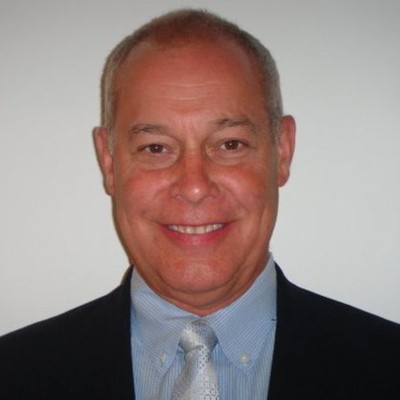 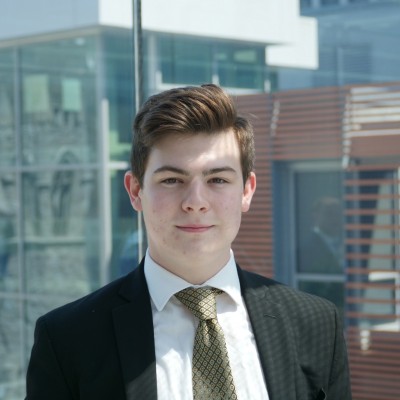 Anthony Stevenson
Vice President 
Senior  Accounting major
Professor Dave Jones
Faculty Advisor
Jack Schweitzer
President 
Senior Accounting major
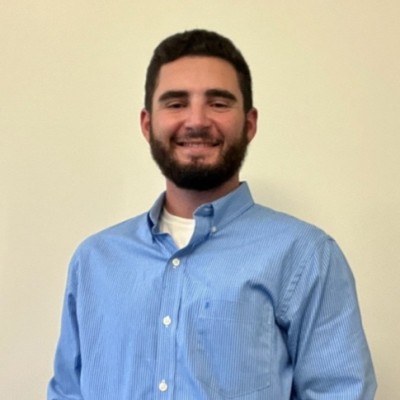 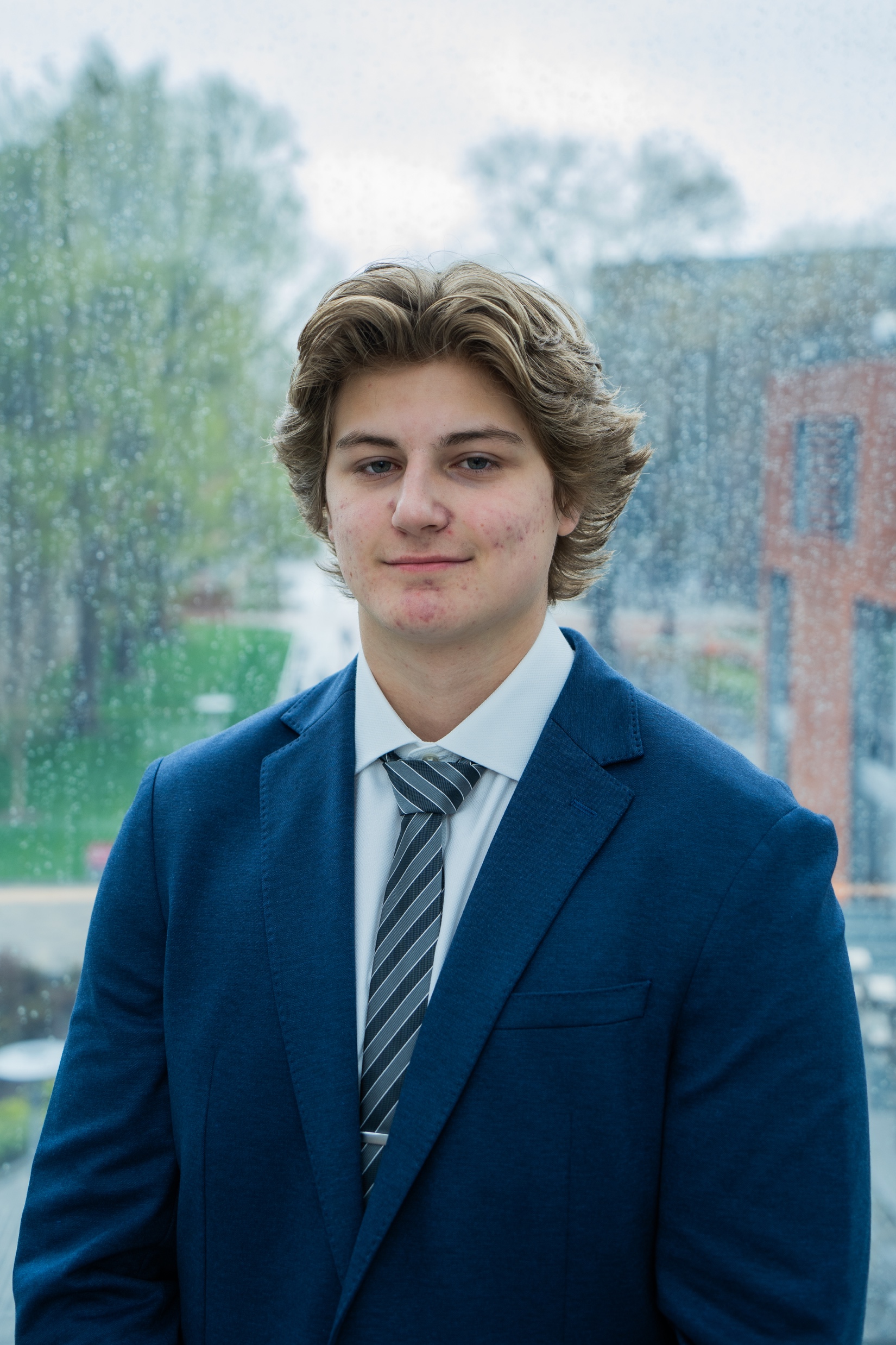 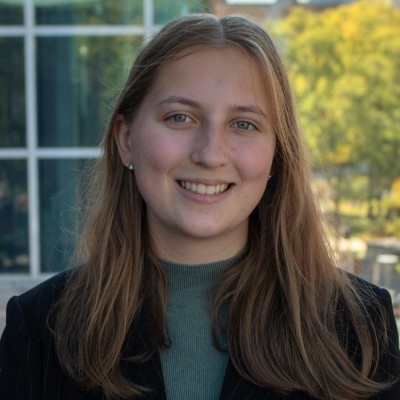 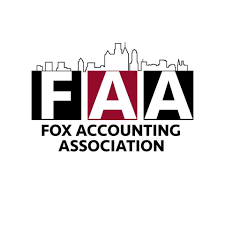 Troy Hurwitz
Treasurer 
Senior Accounting major
Natalia Redziniak
Director of Marketing
Junior Accounting major
Andrew Musser
Director of Member Reporting/Secretary
Sophomore Accounting major
Candidacy Requirements
Declared a major in Accounting, Finance, or MIS
Achieve a cumulative and major GPA of 3.0+
Therefore, Enrolled in or Completed a Major Course
Accounting majors: ACCT 3511 B or higher
Finance majors: FIN 3101 B or higher
MIS majors: MIS 2502 B or higher 
Attend 10 Hours of Professional Events
Attend 6 Hours of Service Events
Attend 2 Signature Events
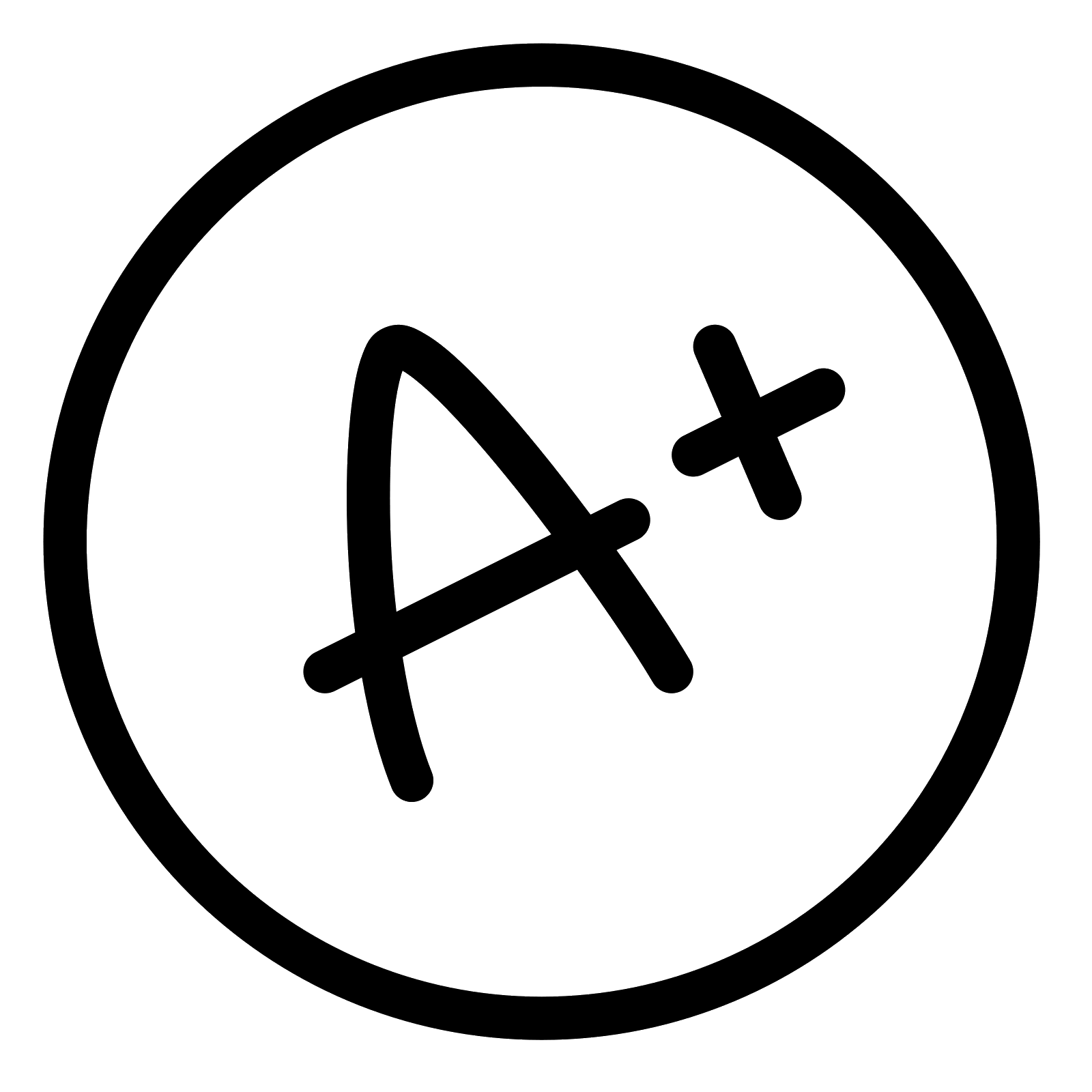 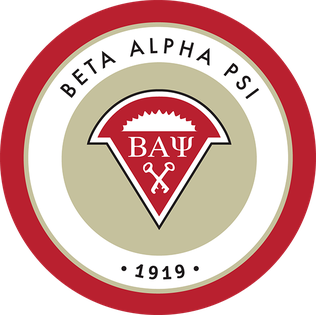 Associate vs Candidate Member
Associate Member
Candidate Member
Become a member of BAP and FAA
$35 dues
No strict requirements
Become a national member 
$75 national dues 
Meet requirements on next slide 
Access to alumni network
E-Board opportunities 
Initiation every semester!
Benefits of both
Discounted tickets for socials
Easy access to professional development and career navigation opportunities
Weekly Meetings
Time: 12pm – 12:50pm 
Location (unless otherwise noted): 
Monday meetings (joint w/ all SPOs): Alter LL34 
Wednesdays: Speakman 114
Fridays: 1810 room 310
Business casual for meetings with speakers 
Food provided
Come with Questions!
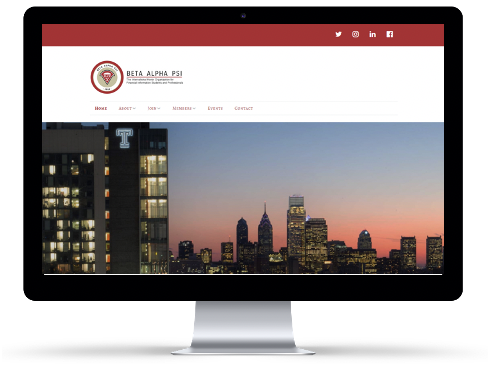 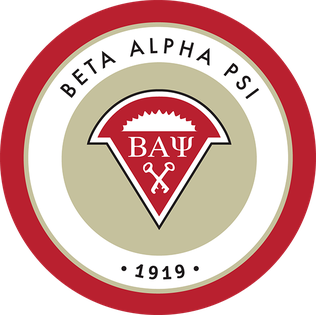 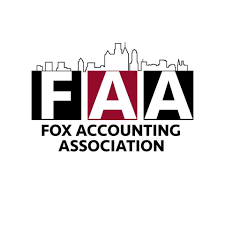 Firms Coming in + Fun Events
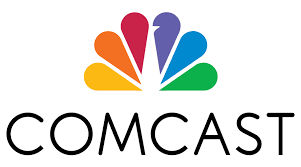 Office Tours
Zoo Social
Campus Clean up
Evening with Recruiters
Walk 2 End Alzheimer’s
Flyers Game
BAP Annual Meeting
… and many more!
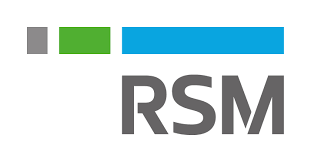 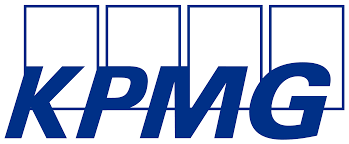 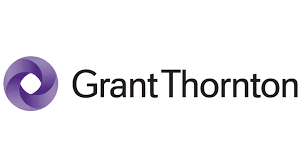 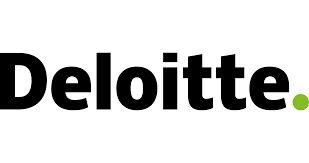 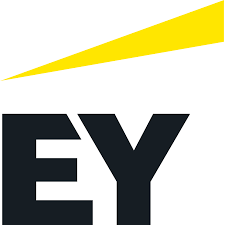 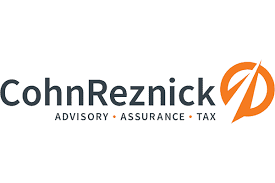 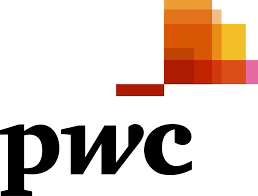 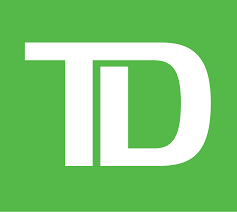 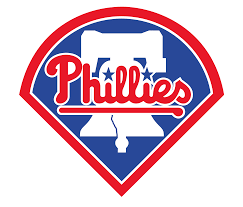 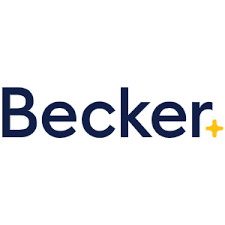 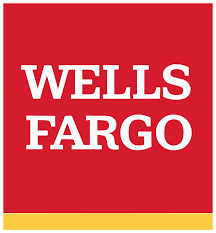 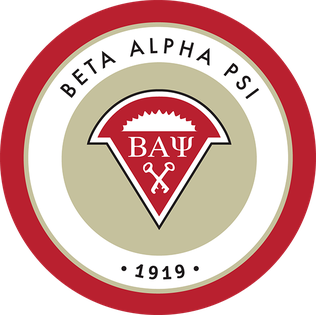 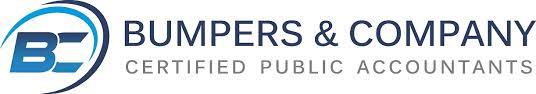 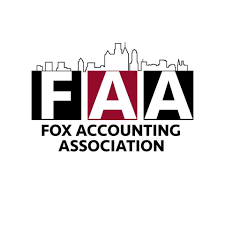 Upcoming Schedule: September
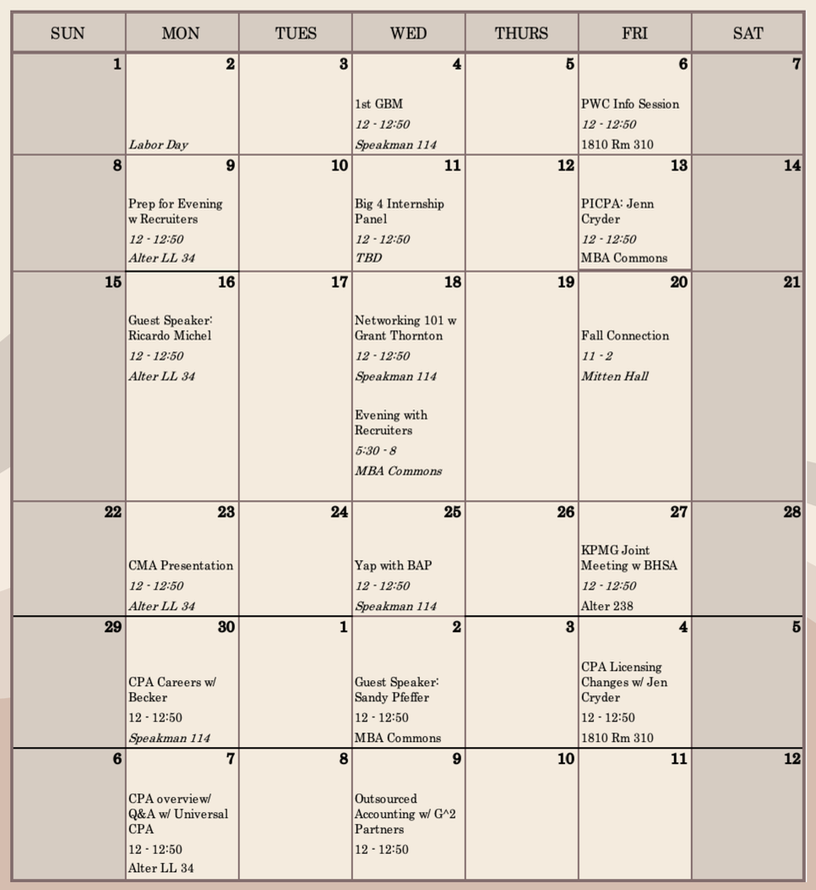 Zoo Social Interest Form
Date: September 28th 
Time: 12pm (subject to change)
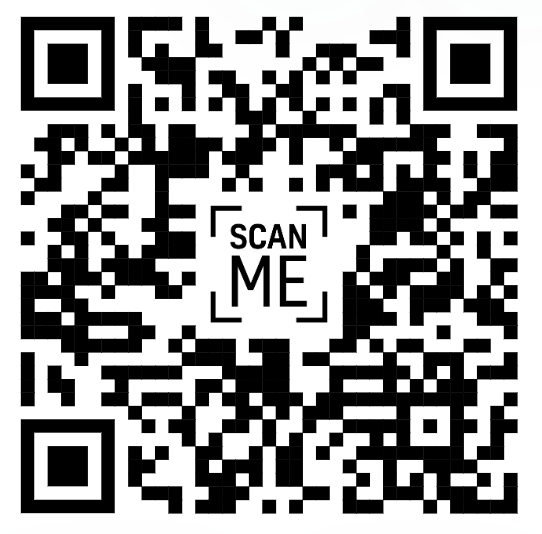 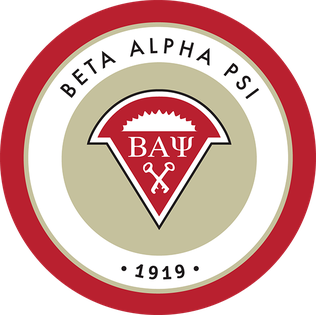 Here's the form if the QR doesn't work
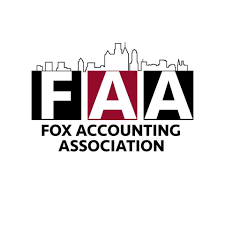 Mentorship Program
Sign-up Link:
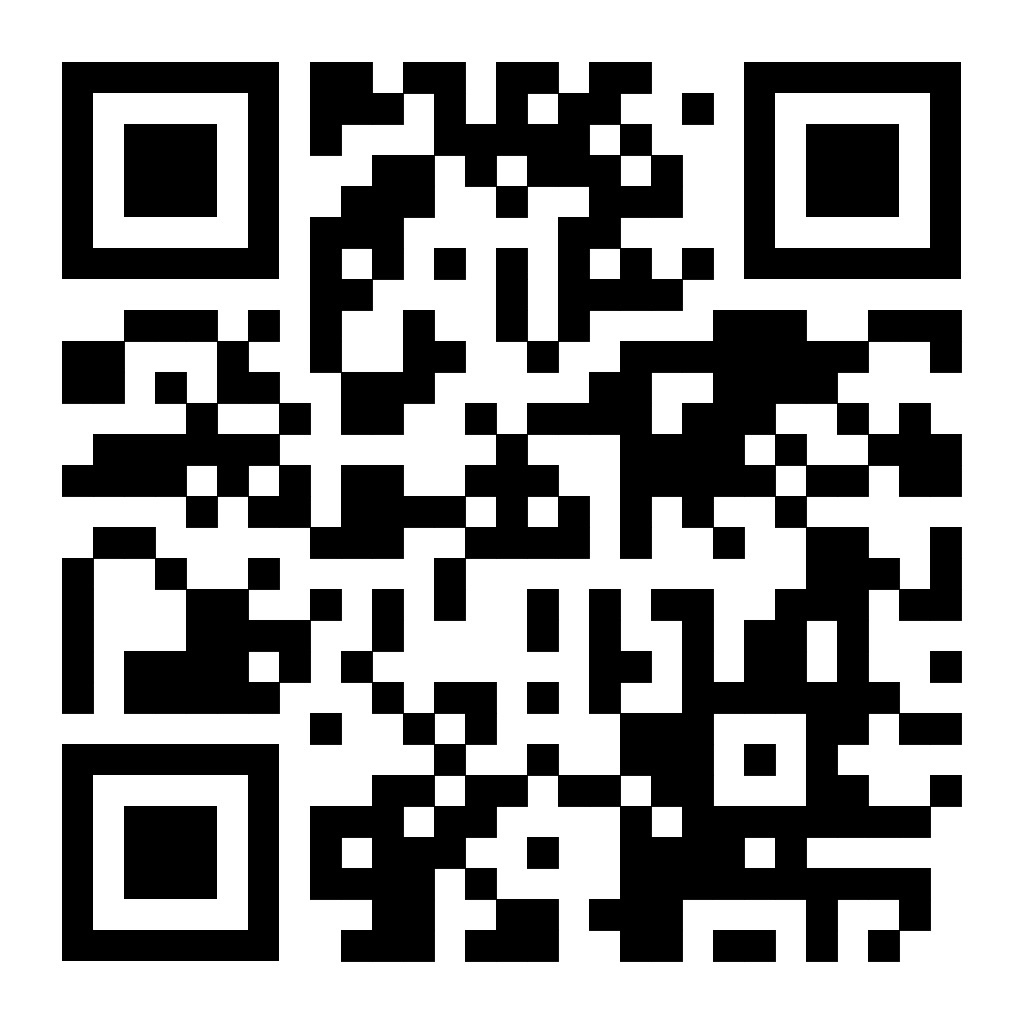 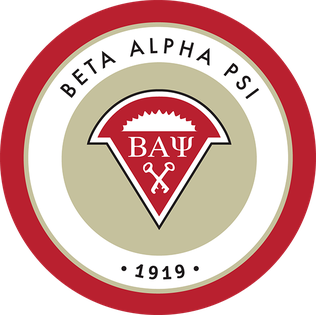 If the QR doesn’t work, please reach out to Tina Thankachan at tina.thankachan@temple.edu
Dues
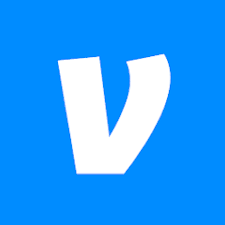 Joint Associate member & FAA member: $35 
Candidate member: $75 (national fee) **




** If you do not complete the candidacy process successfully in ONE YEAR, you will have to pay this fee again. 
** Dues are nonrefundable
BAP: Jennifer-Farhat12
Joint: FAA2023-2024
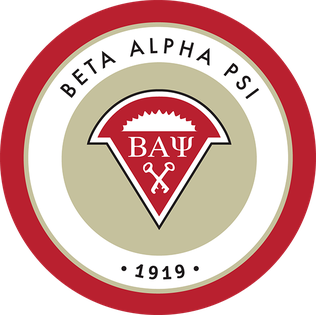 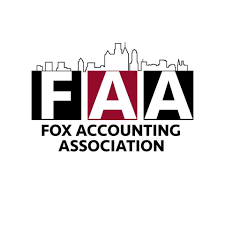 Beta Alpha Psi

Maya Manders | President 
Maya.manders@temple.edu 
 
Nayana Santhosh | Vice President 
Nayana.santhosh@temple.edu
 
Jennifer Farhat | Treasurer 
Jennifer.farhat@temple.edu
Fox Accounting Association

Jack Schweitzer | President 
Jackson.schweitzer@temple.edu 

Anthony Stevenson | Vice President 
anthony.stevenson0002@temple.edu 

Troy Hurwitz | Treasurer 
thurwitz@temple.edu
LinkTree QR Code
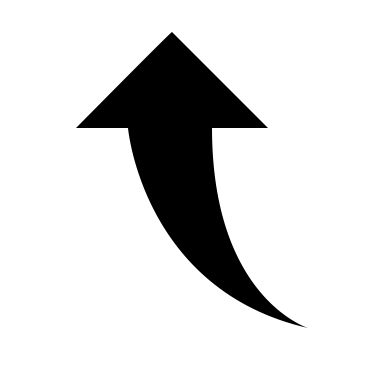 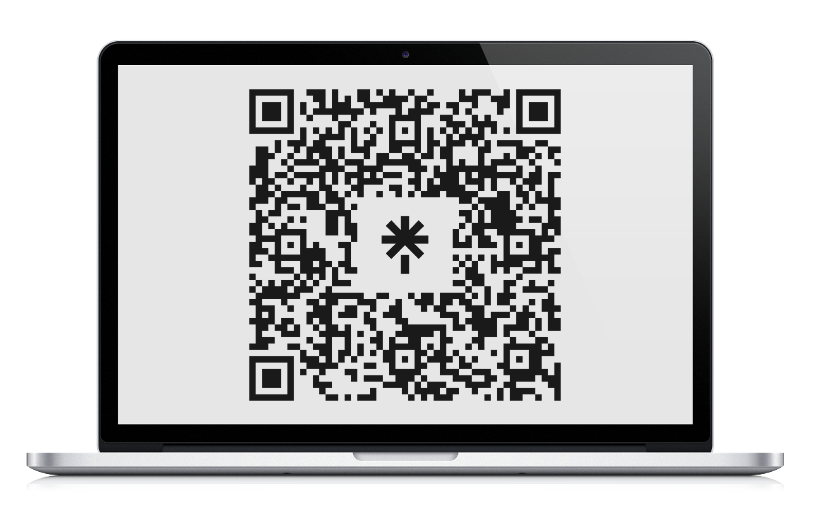 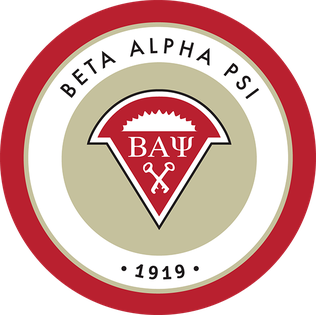 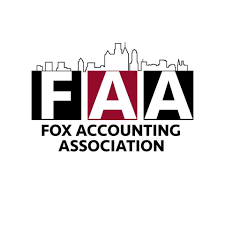 Thank you to Our Sponsors!
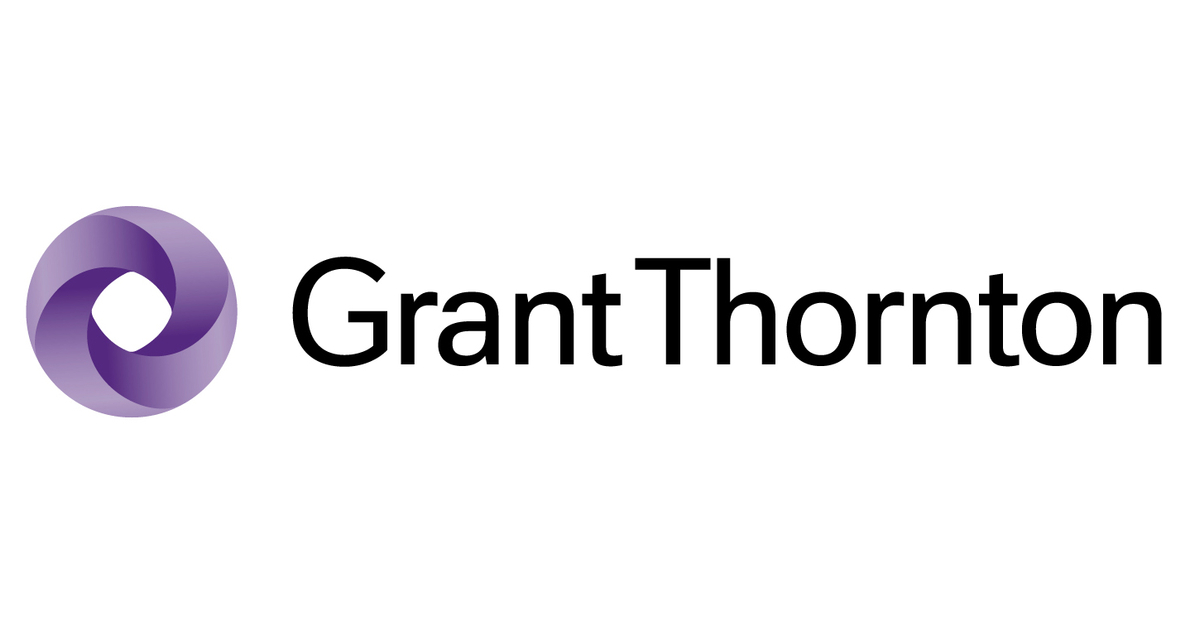 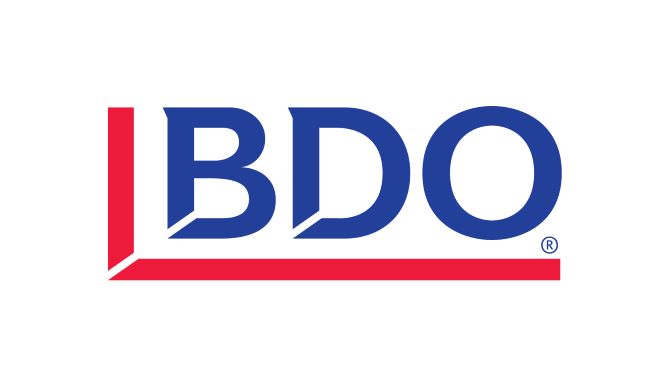 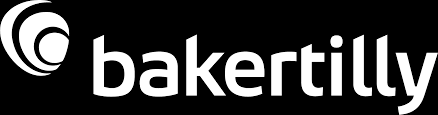 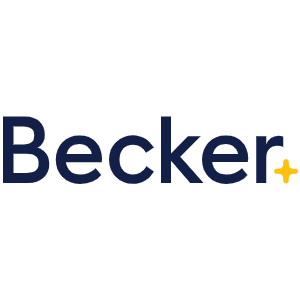 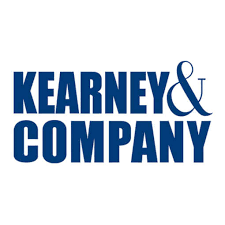 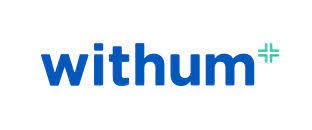 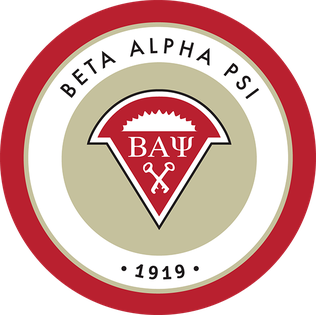 Suitable Code
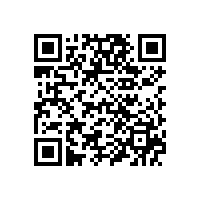 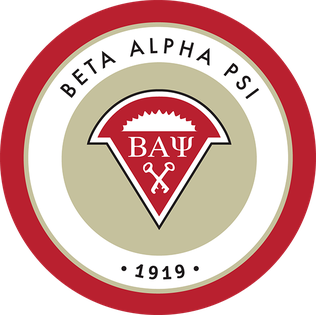 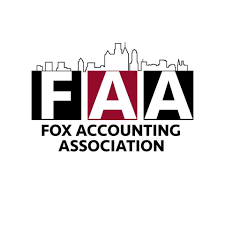